北陸鉄道バス：広告媒体 （2024年11月版）
広 告 部
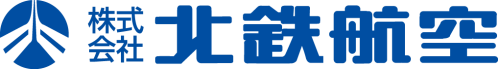 バス外側額面
乗客・歩行者をはじめ幅広く訴求できるバス側面の看板広告
■広告掲出料金（消費税込み）
①乗降口側
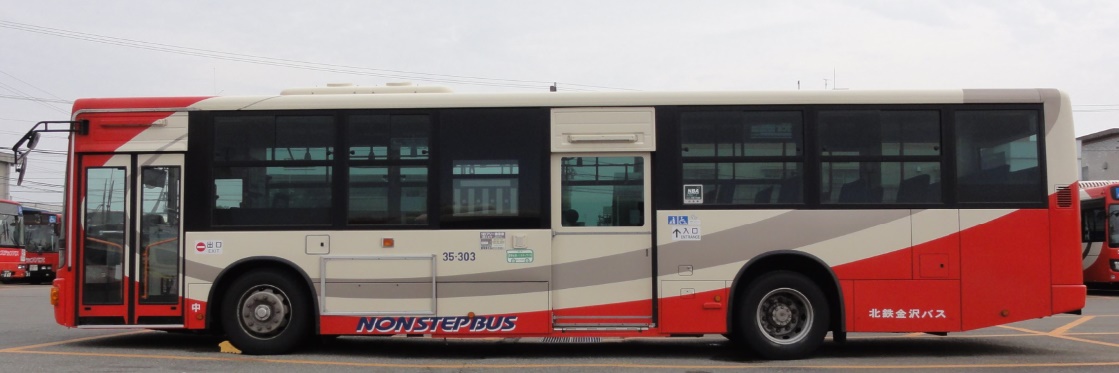 広 告
※製作費、取付・取り外し合わせて作業料が別途必要となりますので詳細はお問い合わせください。
　データ制作料が別途必要ですがご入稿の場合は不要です。
②２連
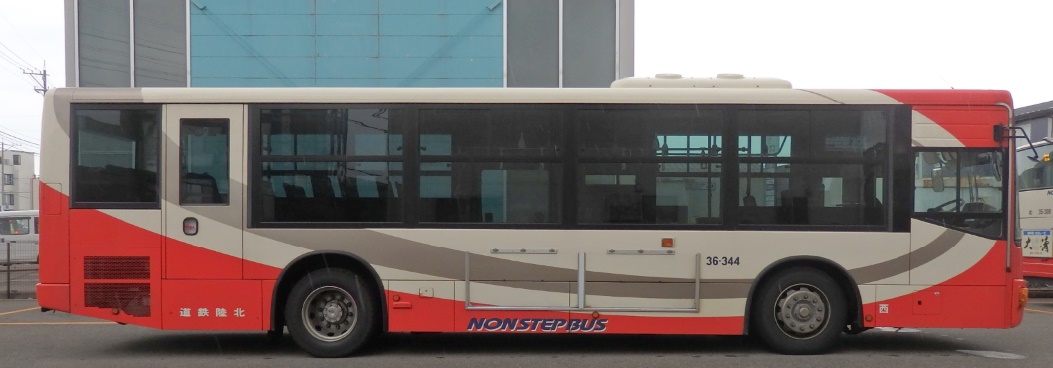 広 告
広 告
15
W1,200ｍｍ×Ｈ600ｍｍ
※上下左は15mm、
　右は25ｍｍが留め具で隠れる
　ため見えなくなります。
 （車両タイプにより一部異なります。）
ラッピングバスに次いで、
大きく訴求できる媒体です！
600
15
15
25
③３連
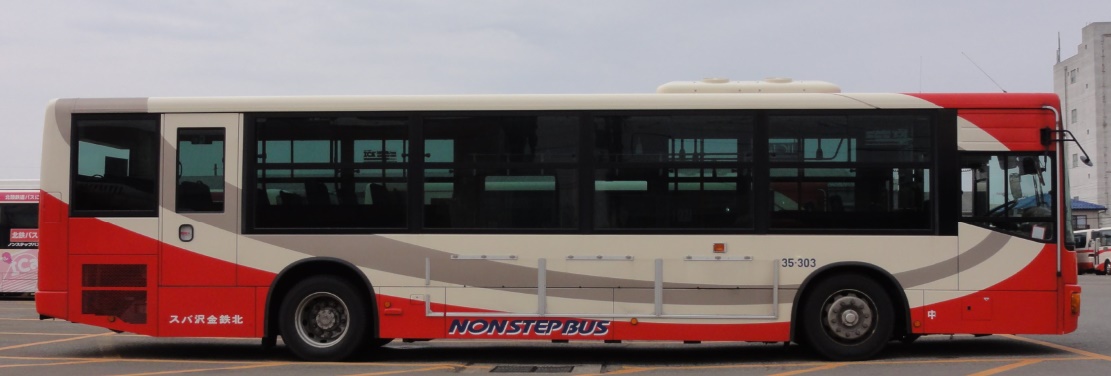 1,200
広 告
広 告
広 告
※点検、整備、修理等により休車となる場合がございますので、予めご了承ください。